Procedural Requirements For Force Account Workon Federal and State Projects
2015 ACCA Conference Orange Beach, Alabama
[Speaker Notes: When I talk to some local agencies like yourselves and ask them about force account, this is typically the look I get]
[Speaker Notes: Why?  Because , lets be realistic.  You probably don’t do many of them that often and it is perceived to be so much paperwork involved that frankly it isn’t worth your time.  Then you have to consider deciphering the specs and how to pay for it…it can be overwhelming]
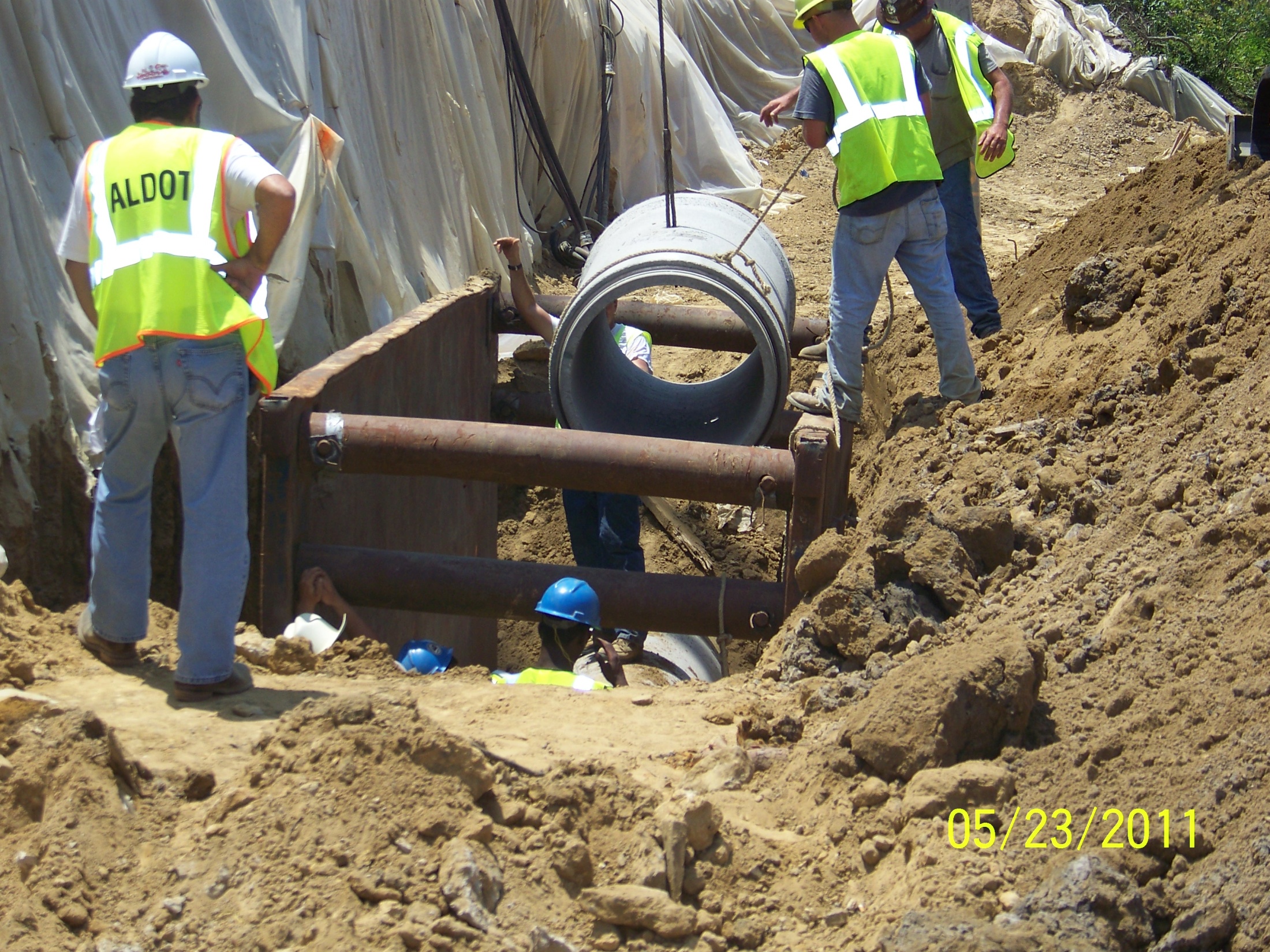 Storm Drain Operation
[Speaker Notes: Normal operations aren’t always as it appears and occasionally something unique and interesting confines or restrains from constructing items of work using normal operations and equipment]
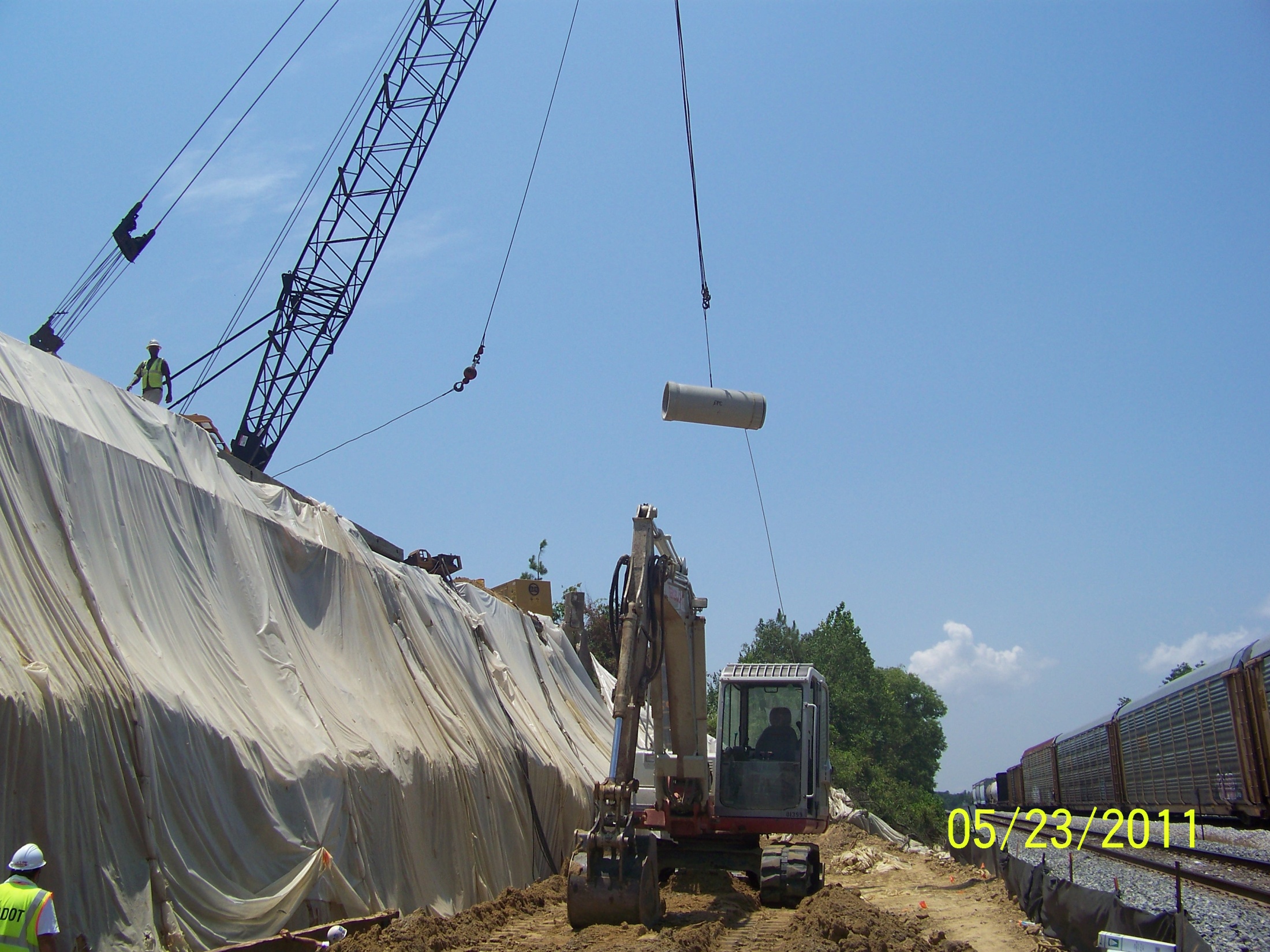 [Speaker Notes: For example.  Laying 48” storm drain pipe with a crane due to existing bridge footings that were in conflict and a restriction by the RR that no large equipment could be in the vicinity of the tracks]
Definition of Force Account
Article 109.04/ Special Provision 12-0769
     Extra & Force Account Work
Method of paying contractor forces for extra work encountered and deemed not a part of the original scope of work in the contract.  “Cost plus”
Used when pricing cannot be negotiated between both parties
Good tool for establishing prices for unique work
[Speaker Notes: In these cases and many others, this work is accomplished and the contractor is compensated under force account.  Force account used on projects when extra work is encountered and deemed not a part of the original scope of work.  In addition, this is used when pricing cannot be negotiated between both the owner and the contractor.  Payment for such work is defined in the Standard Specifications under Section 109.04]
Cases for Force Account
Unexpected utility conflicts
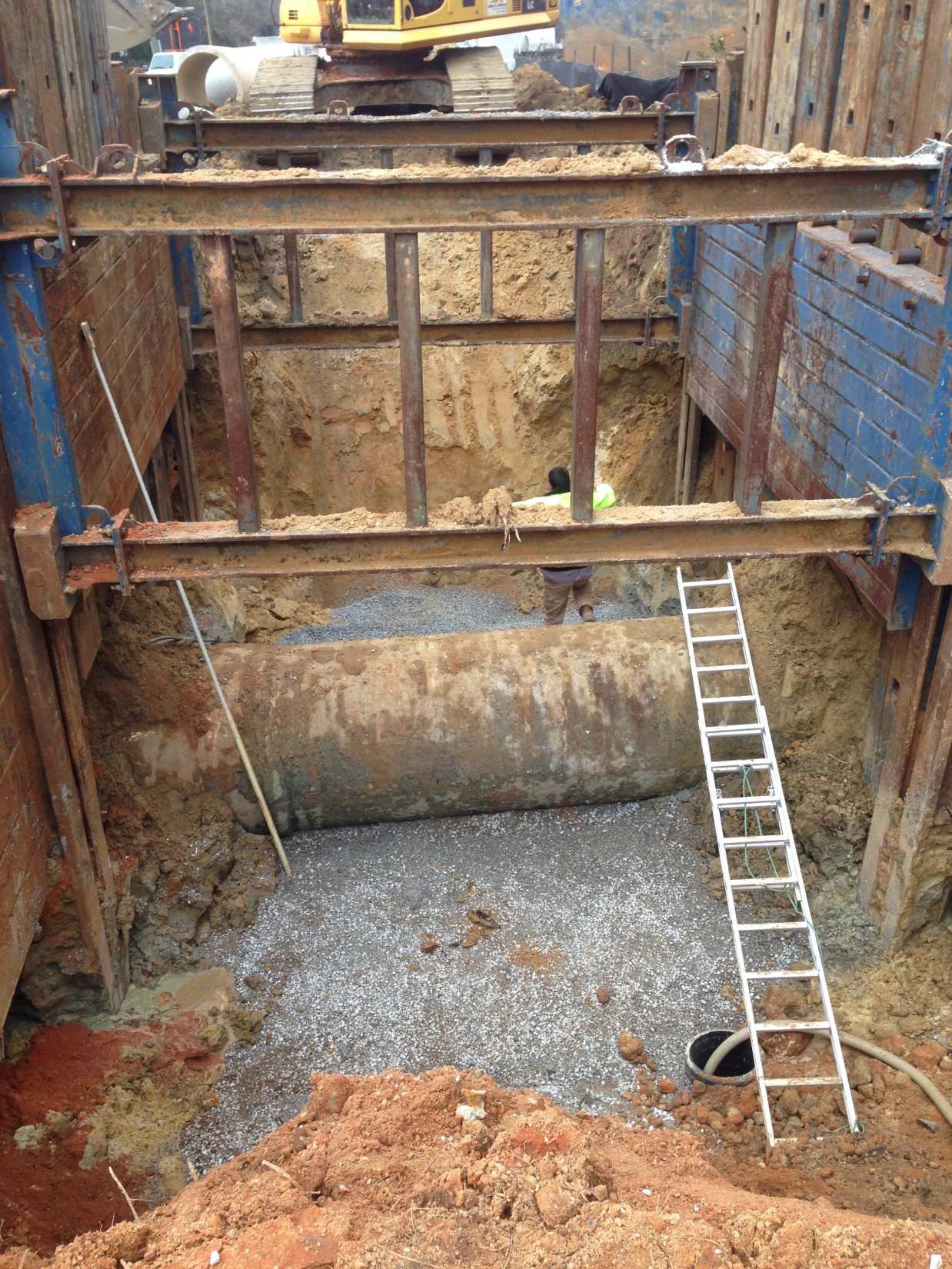 [Speaker Notes: 48” force main sewer in conflict with roadway drainage.  Same project overhead……ATRIP]
Cases for Force Account
Unexpected utility conflicts
Emergency events (natural acts of God, accidents, etc…)
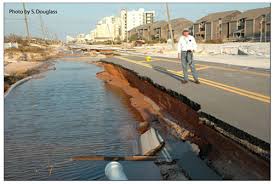 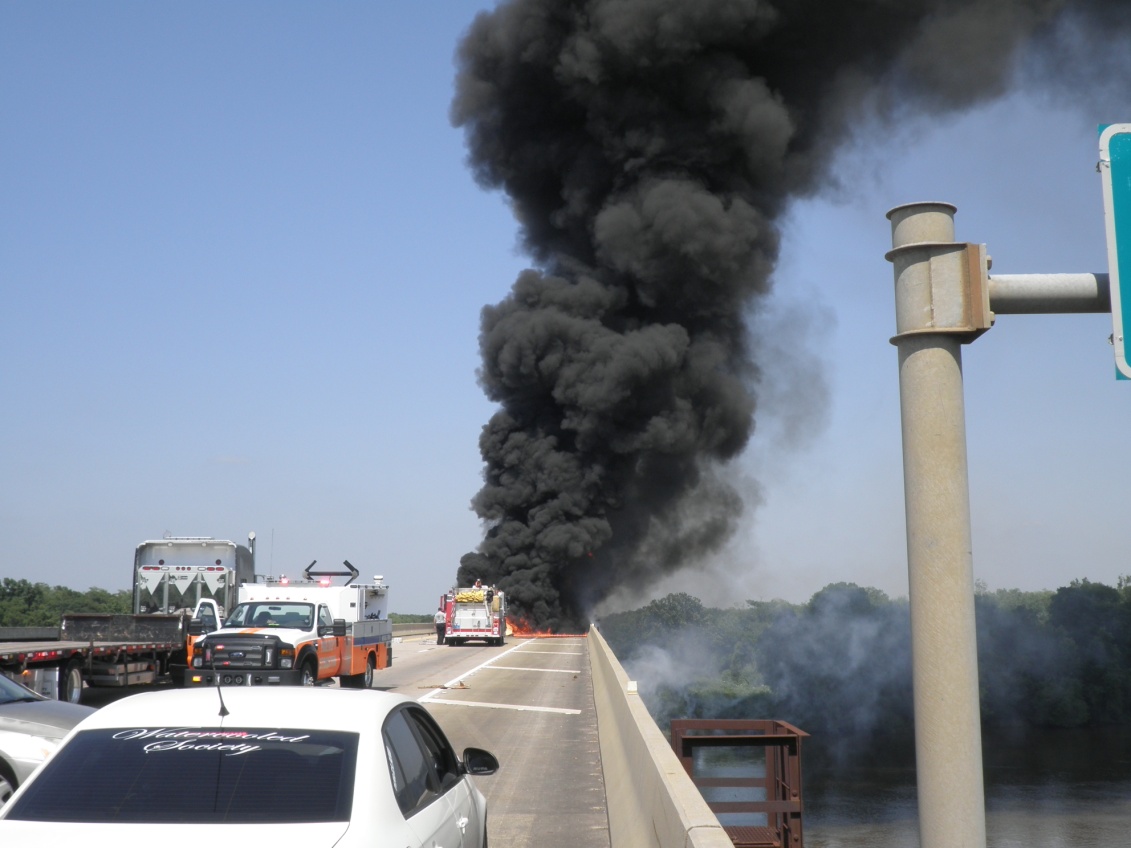 [Speaker Notes: Hurricane Ivan and Delta Bridge repair]
Cases for Force Account
Unexpected utility conflicts
Emergency events (natural acts of God, accidents, etc…)
Items for which
    prices cannot be
    agreed upon or
    lack of bid history
    to compare
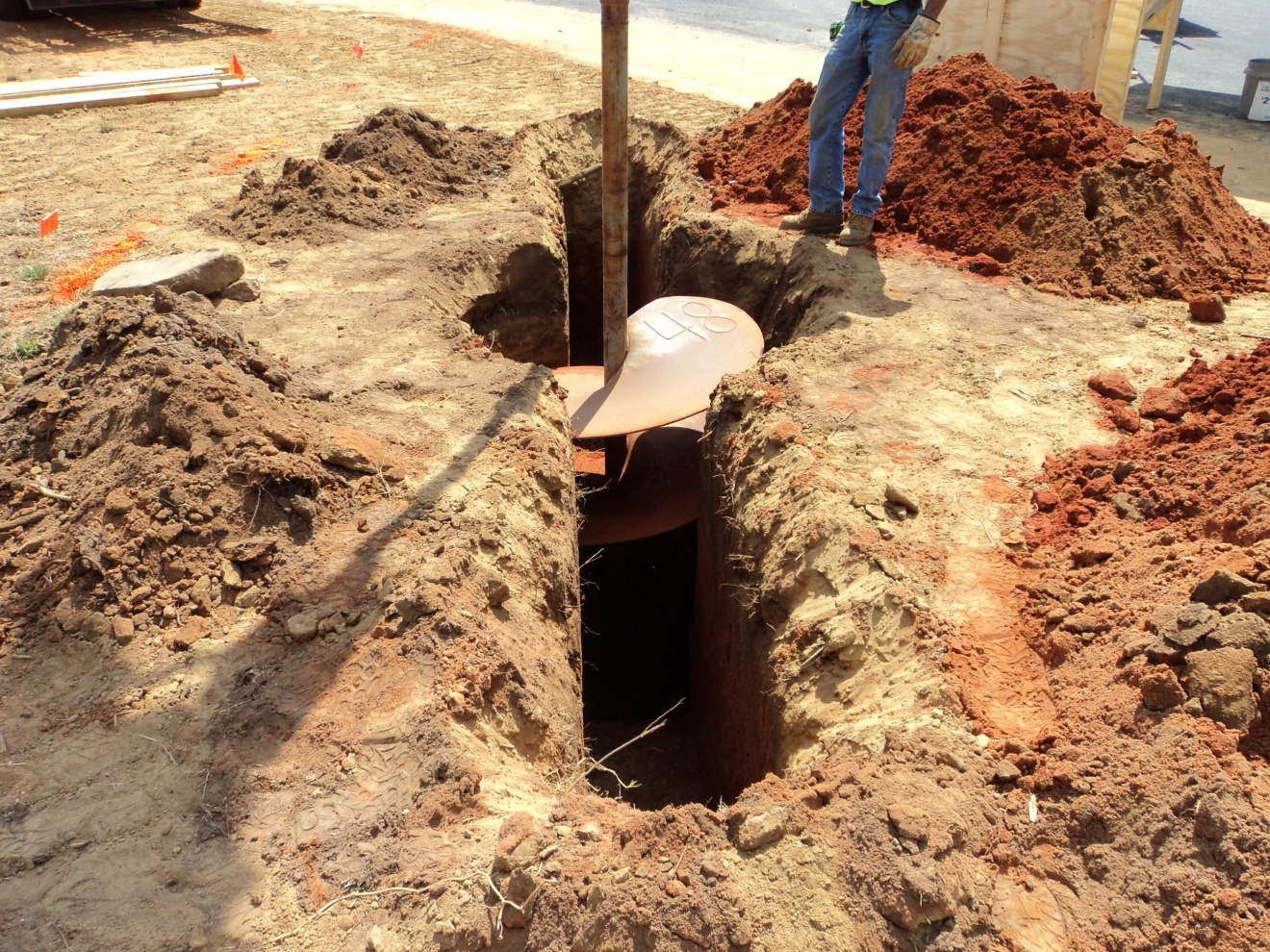 [Speaker Notes: Torsion wings required for signal pole foundation- lack/no bid history, each foundation is a little different size, depth, etc.. based on the geotech’s design]
Contract Force AccountSection 109.04
Labor
Materials
Equipment
Bond, Insurance, Payroll Tax
Administrative Allowance
Markup
[Speaker Notes: Essentially, we you are considering force account, you are compensating the contractor for basically his costs in the work.  His costs, per specs, include the labor, materials, equipment, bonds, taxes, insurance, administrative allowances and a fair profit.]
Force Account SpecificationsSpecial Provision 12-0769
Labor
Include pay for Superintendent
Overall markup to labor is 25%
Includes Per diem provision; plus 5% markup
Includes travel time provision
Equipment
 Includes travel time
Professional Services
Includes section regarding payment for such
Administrative Allowance
Markup set at 5% total, regardless of dollar performed
Includes allowance on professional service
[Speaker Notes: New changes to section 109.04 became effective April this year.  Those changes include the following:]
Procedural Requirements-Daily Work Reports
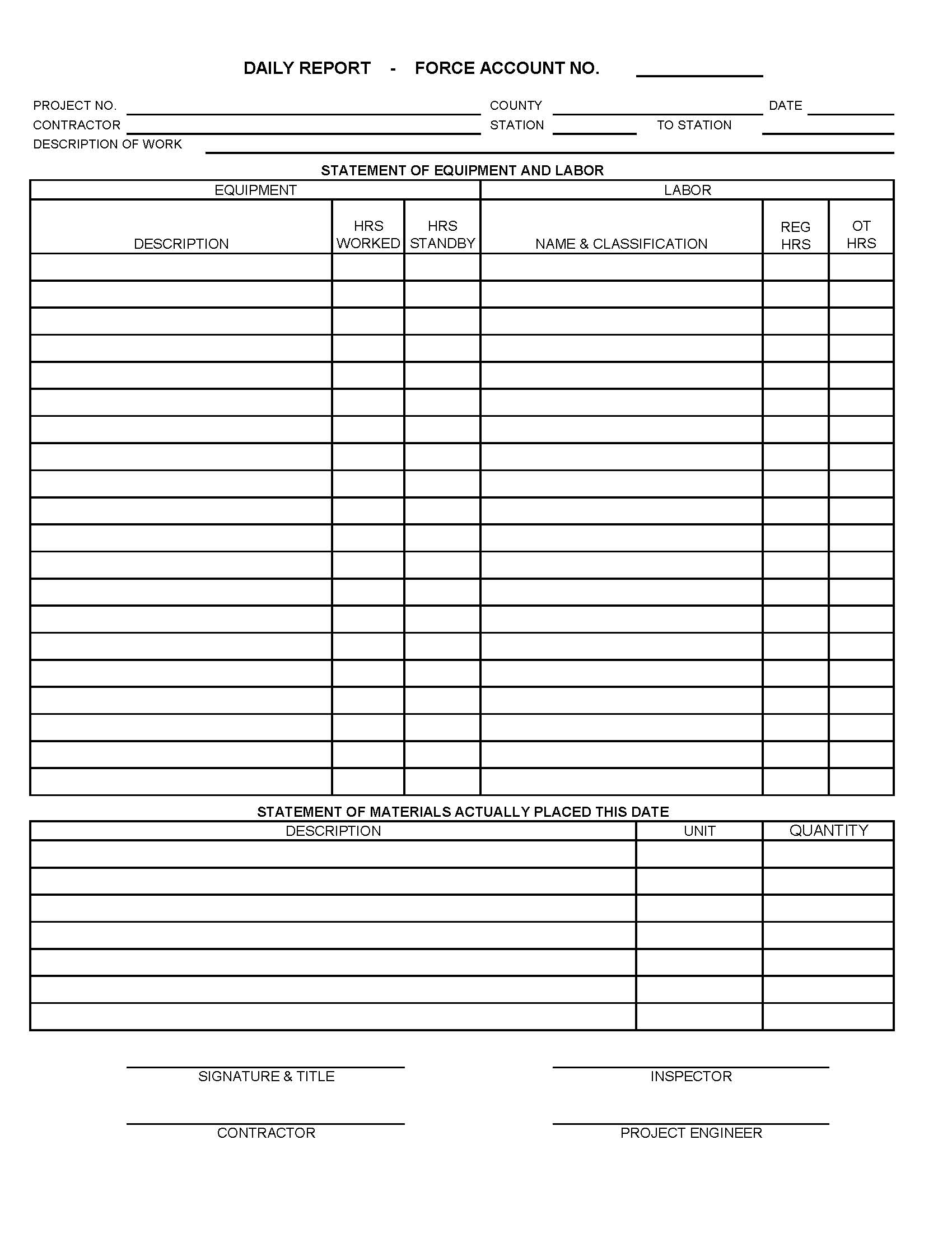 EQUIPMENT
Description
Year
Make 
Model
Equipment Specifics- Articulated,  
              4WD, telescoping, etc…
* No allowance made for small tools
Hours Worked/Standby
Hours actually worked on force account
Standby Hrs based on 40 hr full work week       (40 minus Operating Time) OR 8 hr work days (for partial weeks) computed daily
Rental equipment paid by certified or paid invoice
No standby consideration given until AFTER it becomes active
[Speaker Notes: The heartbeat of a force account is the Daily Work Report.  This is the main tracking document of the force account, where it is imperative that correct information is obtained and recorded is the Daily Work Report.  Information including project number, contractor, station of work and description of work occuring helps to ensure costs are not double paid and ensures better accounting for the project]
Procedural Requirements-Daily Work Report
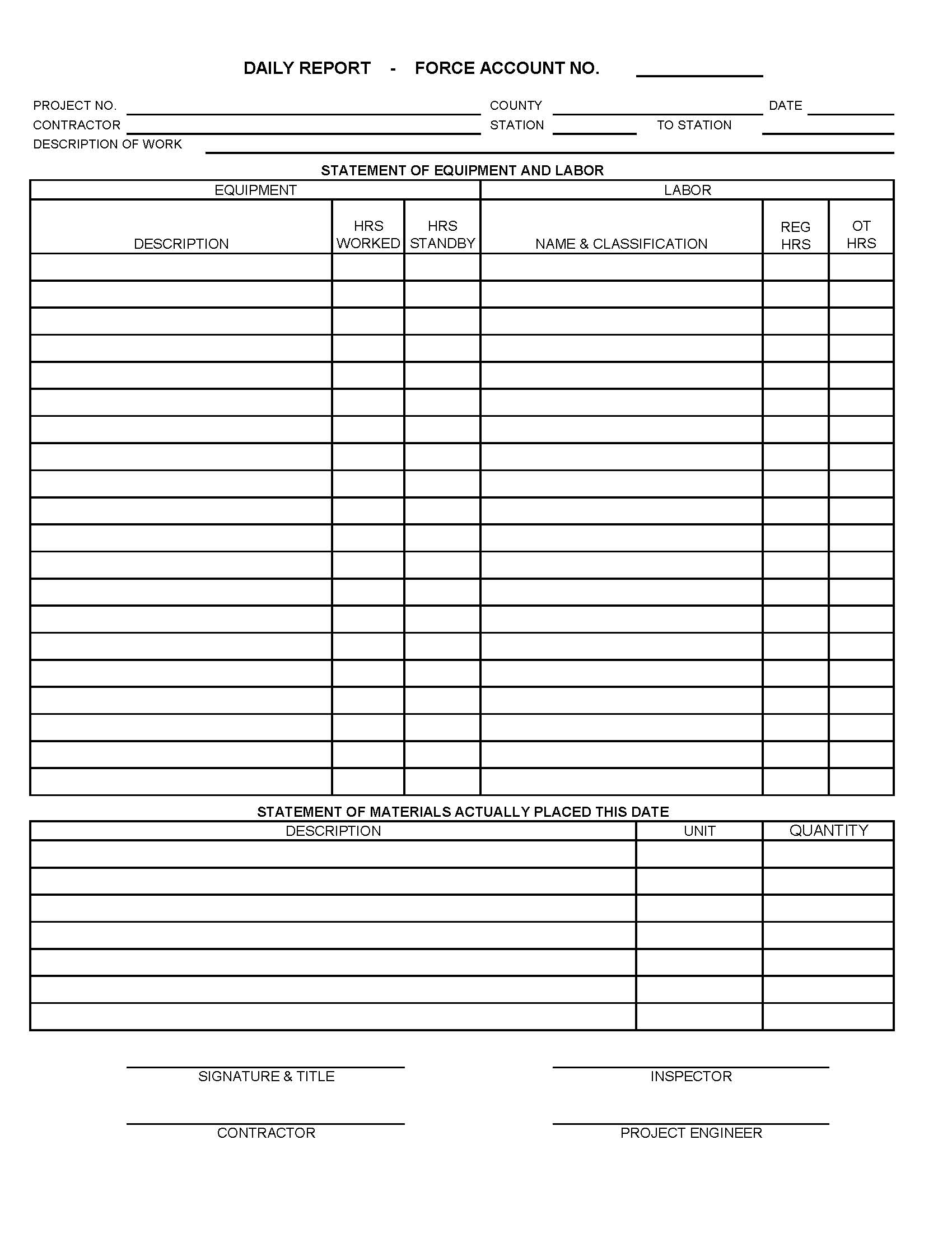 LABOR
Name & Classification
Laborers
Operators
Foremen 
Superintendents (engaged in or directly 
              supervising the force account work)
* NO ALLOWANCE FOR GENERAL  SUPERINTENDENCE
Regular Hrs Worked/OT Hrs
Record hours actually worked on force account
Travel times to/from jobsite- establish time and require approval prior to work
OT shall be pre-approved prior to work

Use Certified Payrolls for verification of 
personnel,  wages, travel times, etc…
Procedural Requirements-Daily Work Report
MATERIALS
Description of material placed
Quantity of material placed ( haul tickets, weight tickets, field measurements)
Unit of pay (Linear Ft, Cubic Yard, Each, etc…)
*Machinery rentals excluded
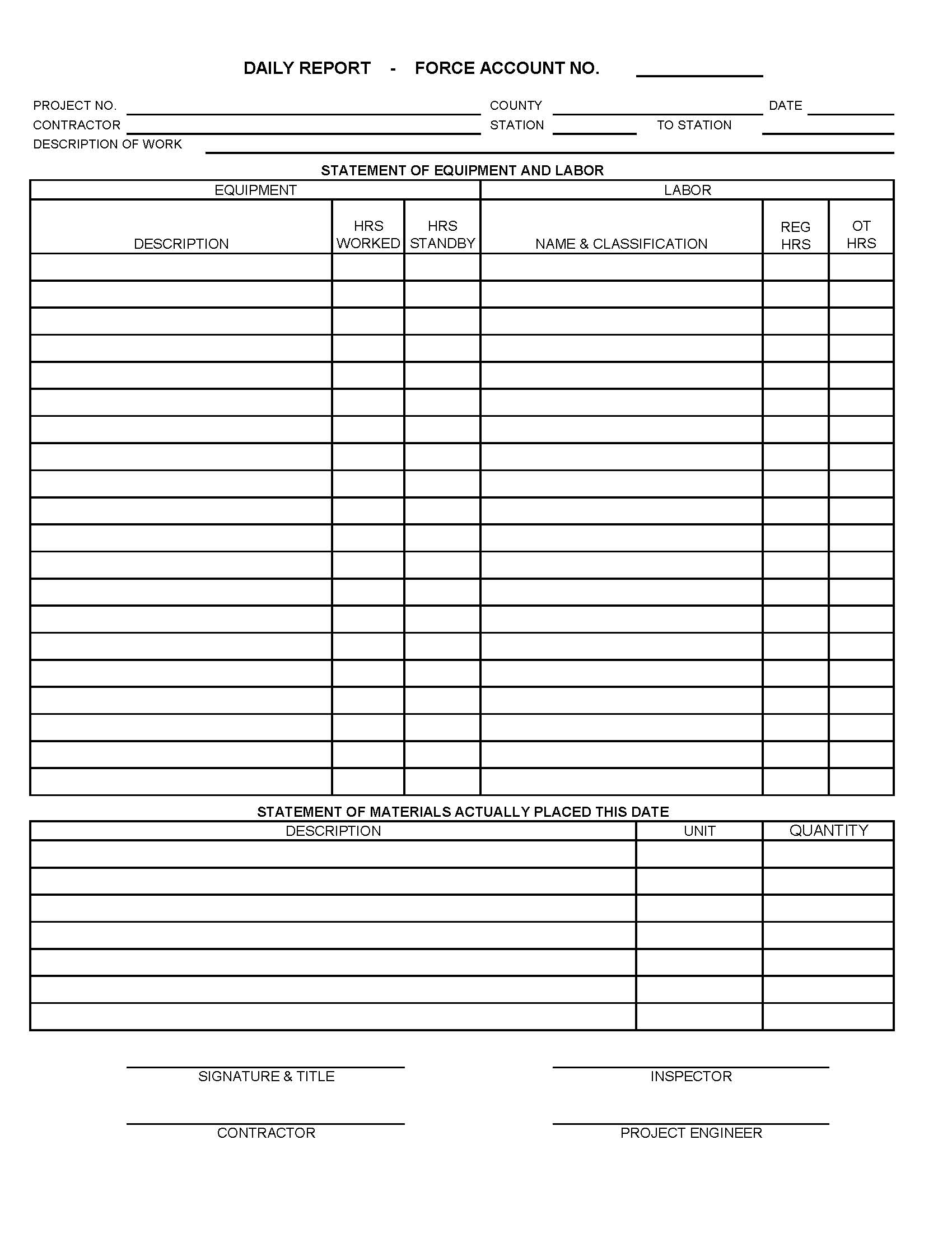 Procedural Requirements-Daily Work Report
Concurrence between contractor and ALDOT daily on Daily Work Report
Require Contractor, Inspector and Project Engineer Signatures
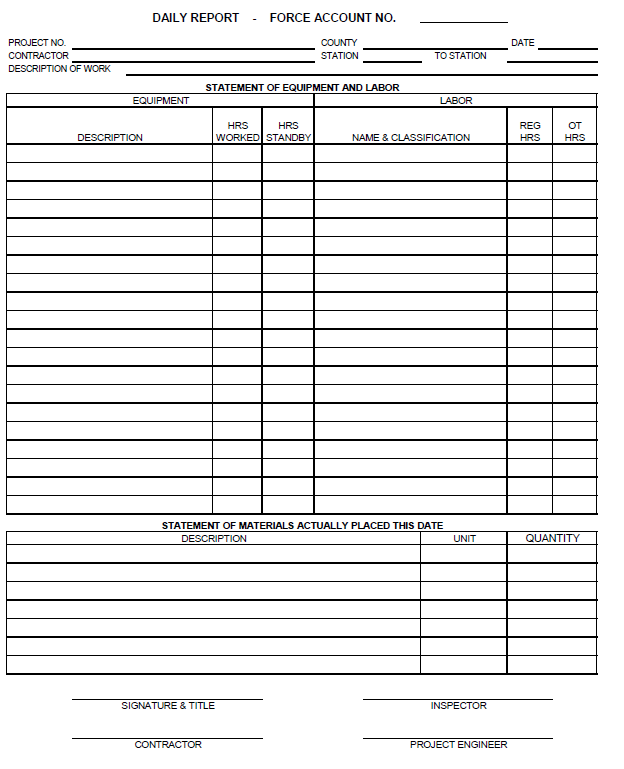 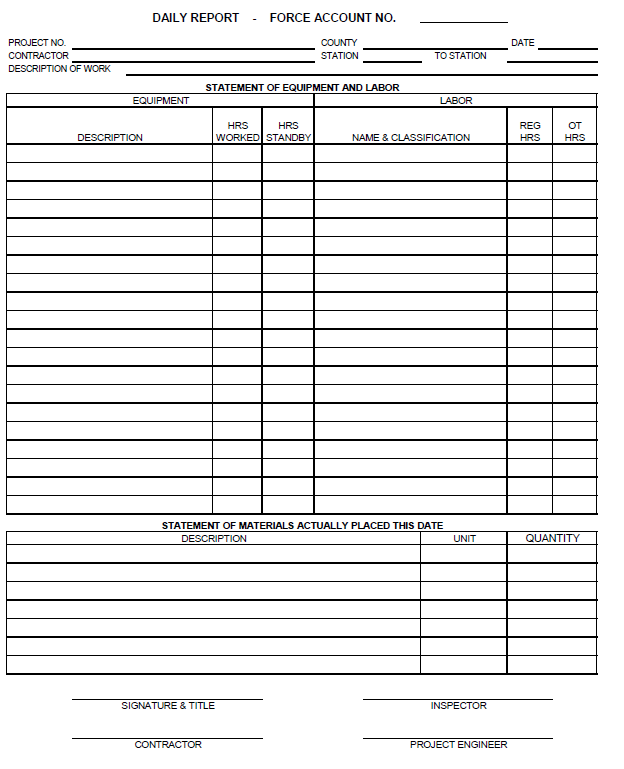 [Speaker Notes: Every daily work report has a signature line where ALDOT and the contractor should sign, which acknowledges agreement between both parties regarding operating hours, standby time, equipment onsite and personnel as well]
Procedural Requirements-Compiling the Force Account…
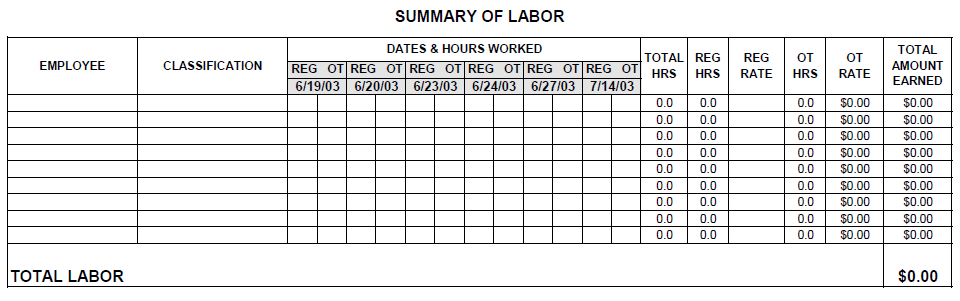 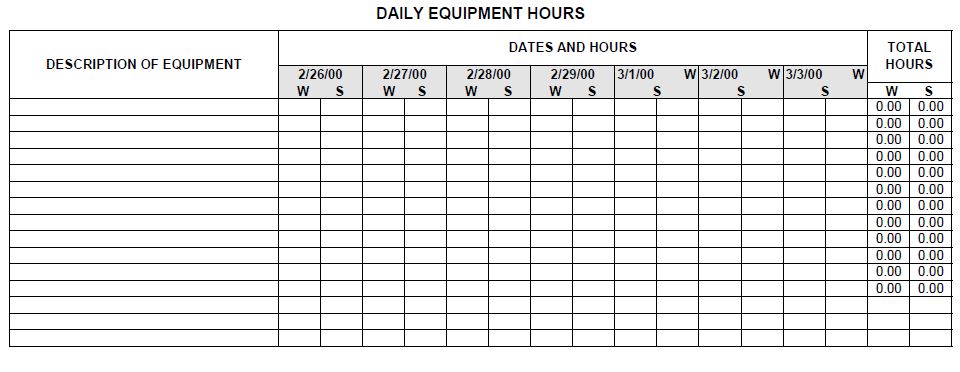 [Speaker Notes: Once you have daily reports coverd, Remainder is essentially a lot of summarizing.  Going through the daily work reports and transposing that information into the summary sheets.  For us, it is an excel file that once plugged in, automatically populates the other fields in the work book, which reduces errors.  Summary sheets that are a part of the package include summaries for labor, equipment.]
Procedural Requirements-Compiling the Force Account…
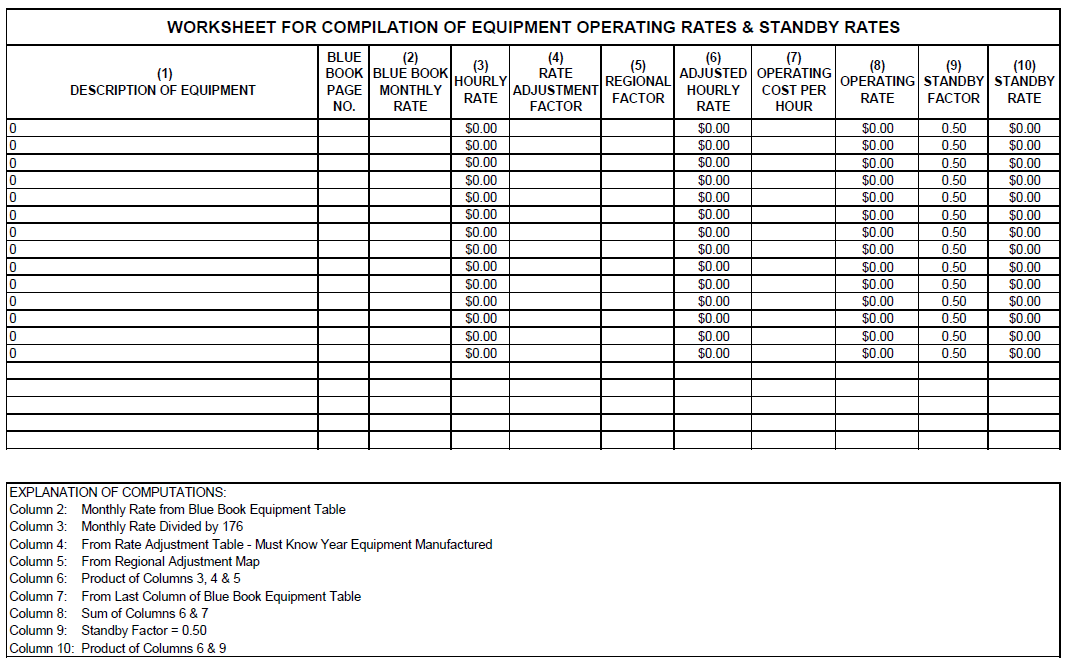 Blue Book rates
   www.Equipmentwatch.com
Differences based on equipment years, specific features
Adjustment Factors
Non-rented equipment
[Speaker Notes: Worksheet for compiling non-rented equipment.  Accurate descriptions of the equipment is so important as years, models and especially features affect the pricing very differently.  Each piece of equipment is adjusted based on the regional factors and rate factors to derive a usable operating and standby rate.  Standby factor is listed as .50]
Procedural Requirements-Compiling the Force Account…
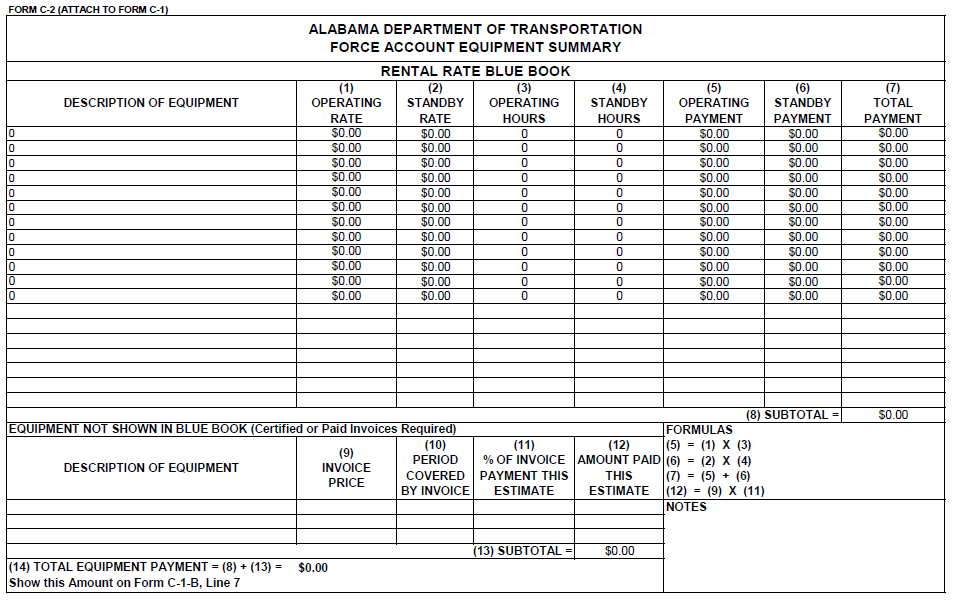 Form C-2 “Equipment Summary”
Used to calculate total equipment payments
Includes section for invoiced equipment (rented)
Procedural Requirements-Compiling the Force Account…
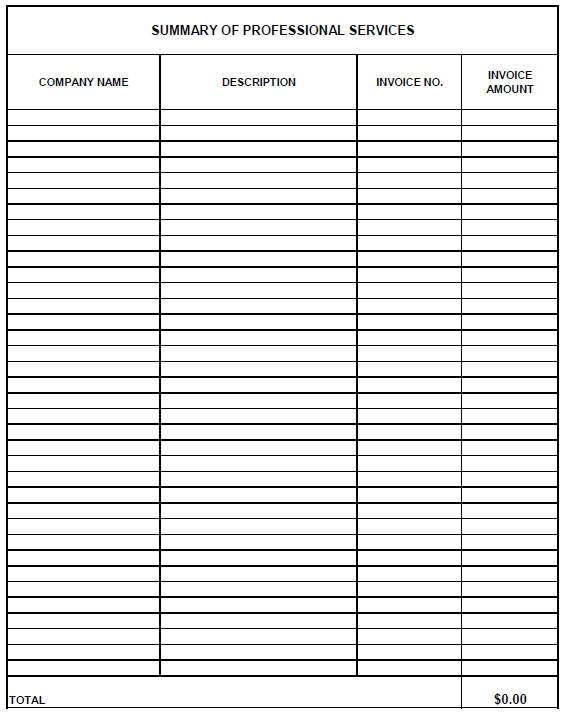 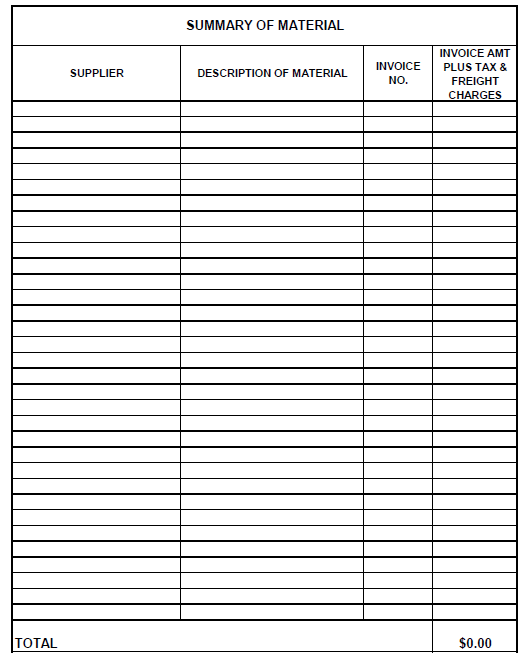 [Speaker Notes: Professional services summary as well as a material summary.  Example would be performing video inspection of pipe.  Material summary totals all material invoices along with amounts, which include freight charges and tax]
Force Account Final SummaryForm C-1-A
[Speaker Notes: Forms C-1A & C-1B. Summary of entire force account.  Administrative allowance, insurance, taxes, bonds, gross receipts.  Overall it is a self calcuating spreadsheet for most part]
Force Account Final SummaryForm C-1-B
[Speaker Notes: Forms C-1A & C-1B. Summary of entire force account.  Administrative allowance, insurance, taxes, bonds, gross receipts.  Overall it is a self calcuating spreadsheet for most part]
“Dirty” Force Account
Negotiating on pricing for additional work that will be supplemental agreement or change order
“Cost Tracking” to establish pricing/verify submitted pricing by the contractor
Use force account documentation for check/balance
[Speaker Notes: Good example is having to perform multiple partial inlet construction with varying dimensions/sizes and tracking the first 2 or so to help establish a price for the work]
- Recent “DIRTY” Example
Project NH-0158(509) 
   Mobile County
Plans omitted “Pilot Car” pay item
Contractor submitted price $10,000 each
Bid History Range $ 0.01 - $ 134,580.00
Project length, lane closure times, etc..
PM tracked costs- totaled $5,500
SA processed in amount of $5,500 referencing price justified via tracking of costs
[Speaker Notes: Nightime resurfacing of a 2 lane roadway.  This is just one example but there are numerous other situations that you can utilize this same method for not only extra work but in verification of pricing]
Procedural Requirements-Submission of Documents
Contractor assembles the force account package
Submits to the Agency for review and processing of payment
Partial payments can be made if approved
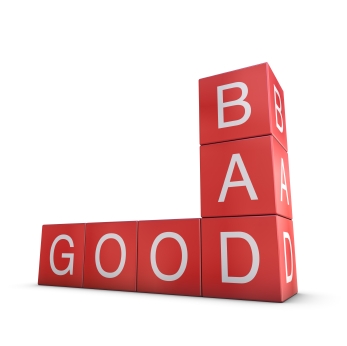 [Speaker Notes: There is good news, kinda I suppose.  The contractor is the one who puts these force account packages together when it is a true force account.  The bad news is…the contractor is the one who puts these force account packages together

Bear in mind, some of these contractors are professionals at it; some are not.  So it is important that you as the agency know how to compile this information as well. And each line has to be gone through and the math checked for accuracy; make sure a formula in excel calculates correctly, etc...]
Keys to Force Account Success
Contractor must request in writing that extra work in question be paid under force account
LPA is to obtain 
     concurrence from
     the Oversight 
     Agency prior
     to work beginning
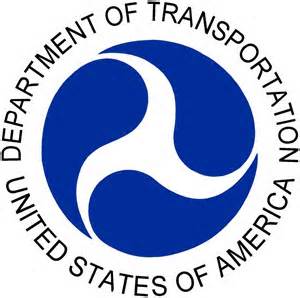 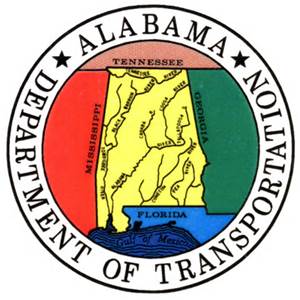 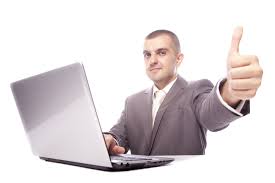 [Speaker Notes: First of all the contractor is to submit some letter or email asking to track under force account.  The local agency is then required to obtain concurrence from Oversight Agancy prior to work occurring on the project.]
Keys to Force Account Success
Regular meetings (initial, daily, weekly) to discuss schedules, resources, etc..
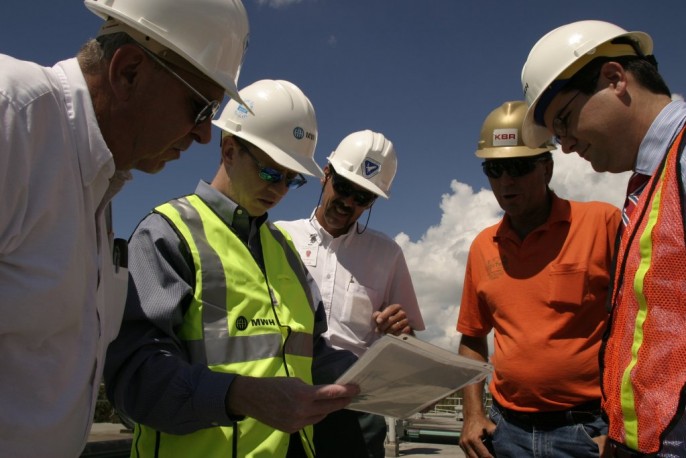 [Speaker Notes: At the time the force account is approved, an initial meeting should be held & several things should be discussed- establish normal working times; is overtime approved?  

Afterwards, good practice to hold regular weekly or even daily meetings should be held to discuss the contractors schedule for the day, week; to discuss equipment, manpower and resources that are to be put on force account and to help be accountable to the work taking place At that time,]
Keys to Force Account Success
Inspection Personnel onsite daily while contractor is present and active in force account work
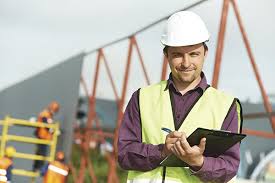 [Speaker Notes: This is absolutely essential when it comes to consolidating hours and verifying that the contractor actual worked when he said he did.  That inspector covering the work is the most important tool your agency has on the jobsite at that time.  His records]
Keys to Force Account Success
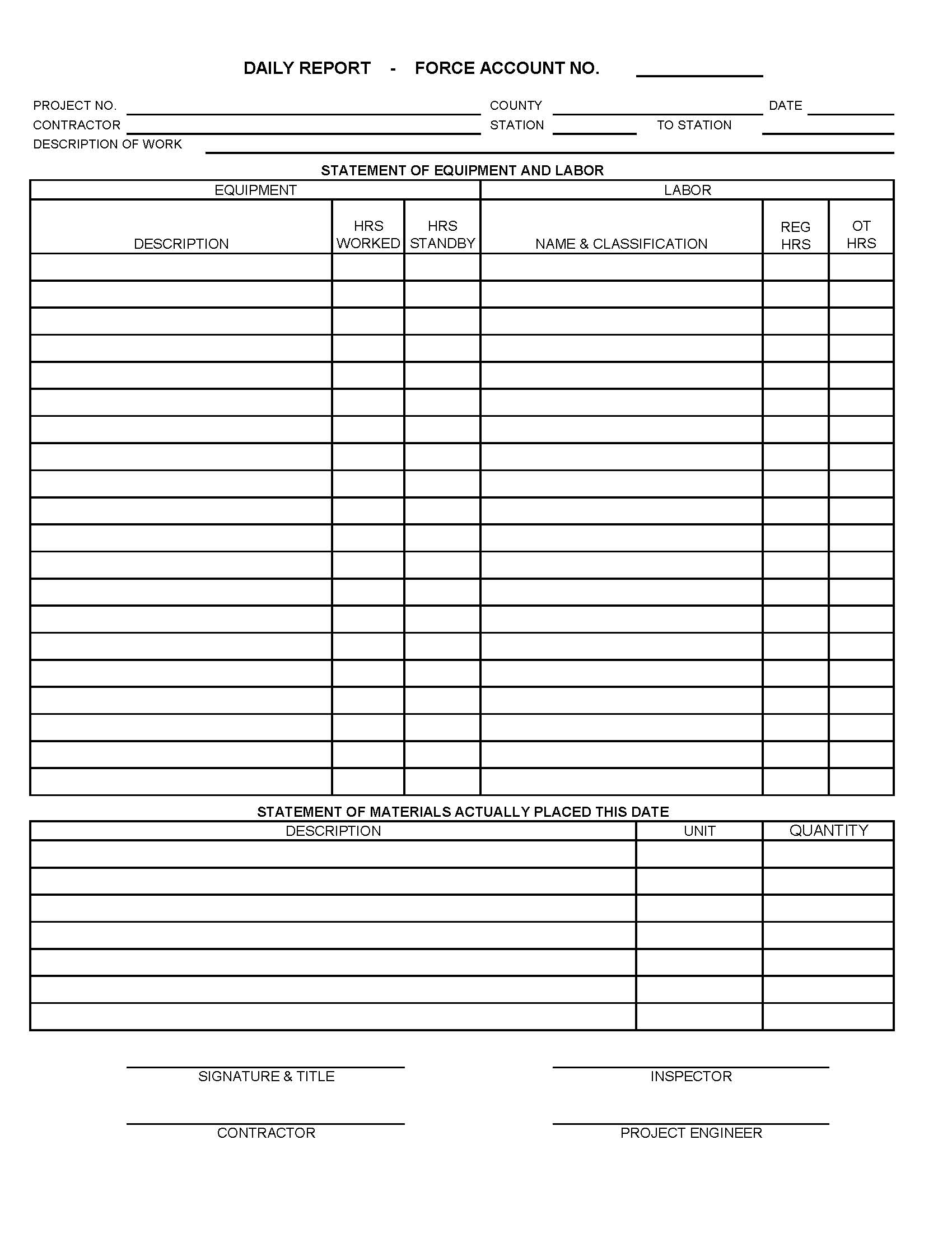 Concurrence 
between contractor
and ALDOT required daily 
on Daily Work 
Report
[Speaker Notes: One of the hardest things to do is reconcile daily work report time after it is all said and done.  To prevent that, Every daily work report has a signature line where ALDOT and the contractor required to sign, which acknowledges agreement between both parties regarding operating hours, standby time, equipment onsite and personnel as well.  It is a simple requirement but makes like so much easier]
Keys to Force Account Success
Accurate recording of make, model and year of equipment, preferably before beginning work
Accurate recording of working versus standby time
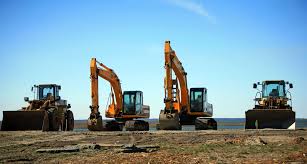 Procedural Requirements for                     Force Account Work…
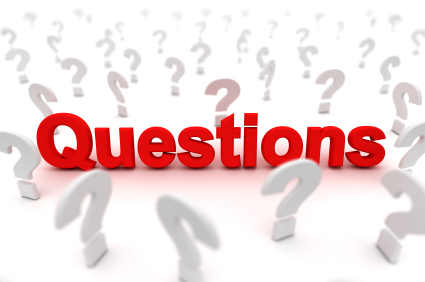 Brian S. Aaron, P.E.
Alabama Dept. of Transportation
SW Region Construction Engineer (Mobile Area)
aaronb@dot.state.al.us
251-470-8250
[Speaker Notes: In closing, force account is in fact a useful tool.  It helps ensure that the contractor costs are covered and he doesn’t get hurt and it ensures that the Agency is paying a fair price for the work.  Both contractor and agency are made whole.

Can it be a pain?  Yes.  Does it utilize your time and resources?  Yes. 

But it is an effective and accepted method of performing work on state and federal aid projects as long as the proper procedures and requirements are followed.  

Thank you.]